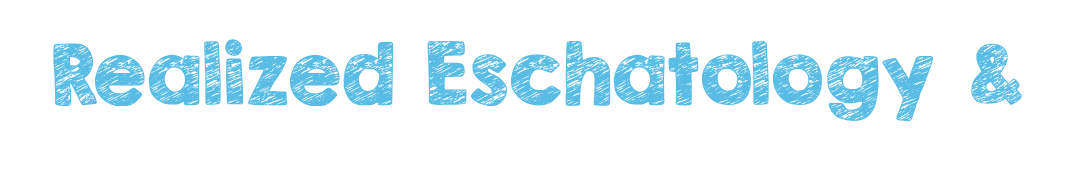 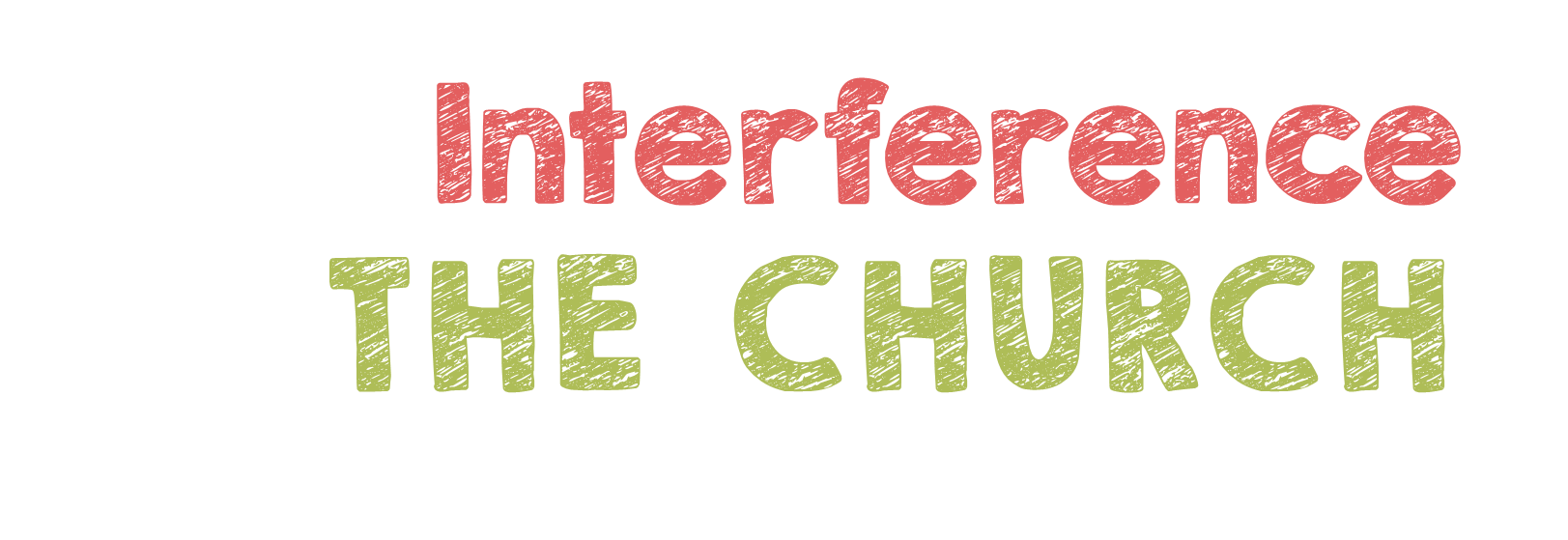 [Speaker Notes: We want to note how R.E. interferes with the church and hampers the progress of the church in the work and worship given by God. This lesson will round out the series on Realized Eschatology.]
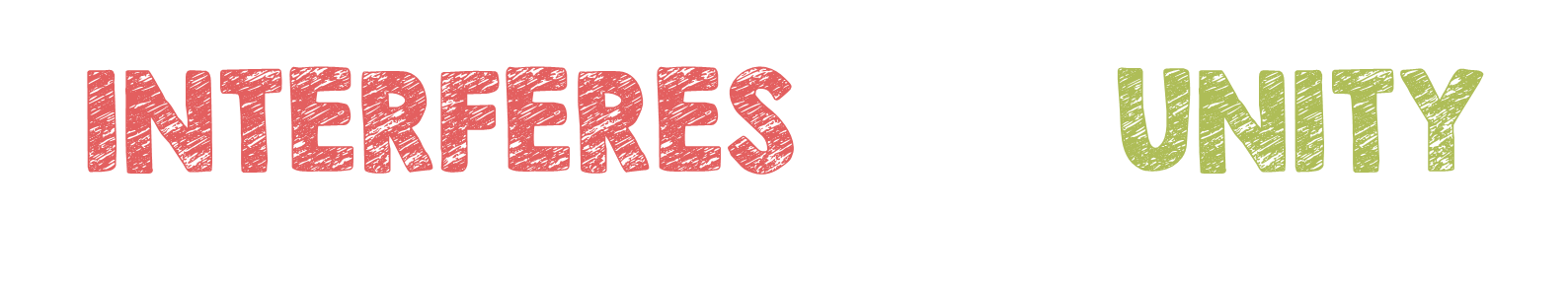 John 17:20-23
1 Corinthians 1:10
“ONE FAITH” – Eph. 4:4-6
Faith is preached (Rom. 10:8; Gal. 1:23)
Faith is to be continued in (Col. 1:23)
Faith is to be contended for (Jude 1:3)
Faith is to the gospel (Col. 1:23; Rom. 1:16, 17)
[Speaker Notes: “Unity in the church is important, precious and required. On the eve of His crucifixion, unity was on the lips of our Savior as He uttered one of His last prayers (Jn. 17:20‐23). New Testament unity requires Christians to “speak the same thing, and that there be no divisions among you, but that you be perfectly joined together in thesame mind and in the same judgment.” (1 Cor. 1:10).”

ONE FAITH (v. 5). Many try to limit the definition of faith to something which is subjective and obscure and something which cannot be defined. But for faith to be “one” means that it has definition and that it is something which is knowable and accepted or rejected by men.  We see that the faith is that which was preached, was to be continued in, was to be contended for and is therefore the gospel itself. One faith is one gospel.]
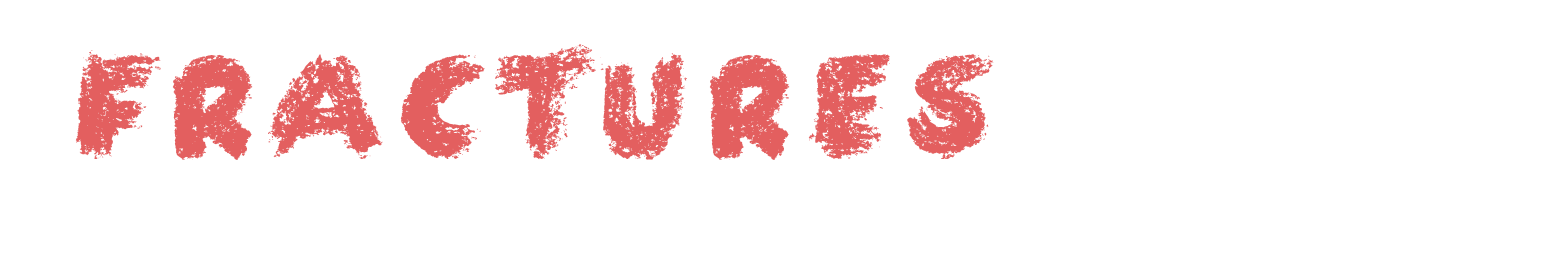 Affirming that future looking elements of the gospel were fulfilled in AD 70 is to preach another faith/gospel (Gal. 1:6-9)
Straying from the truth (2 Tim. 2:16-18)
Does not have God (2 Jn. 9-11)
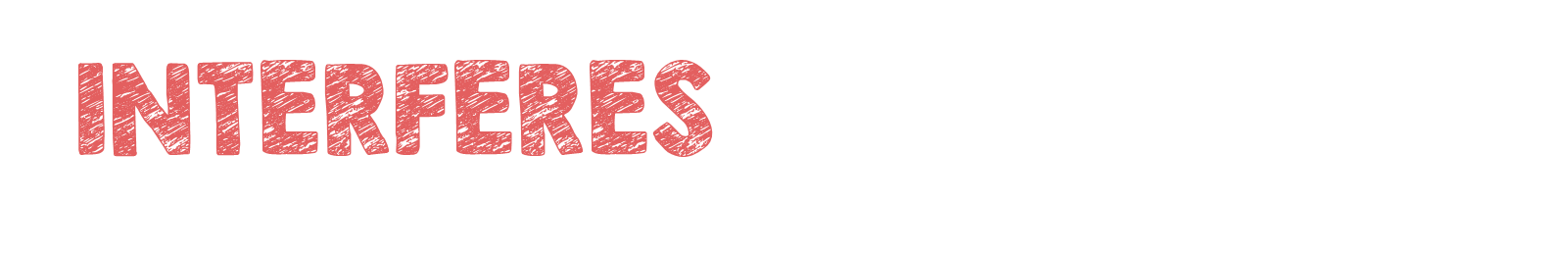 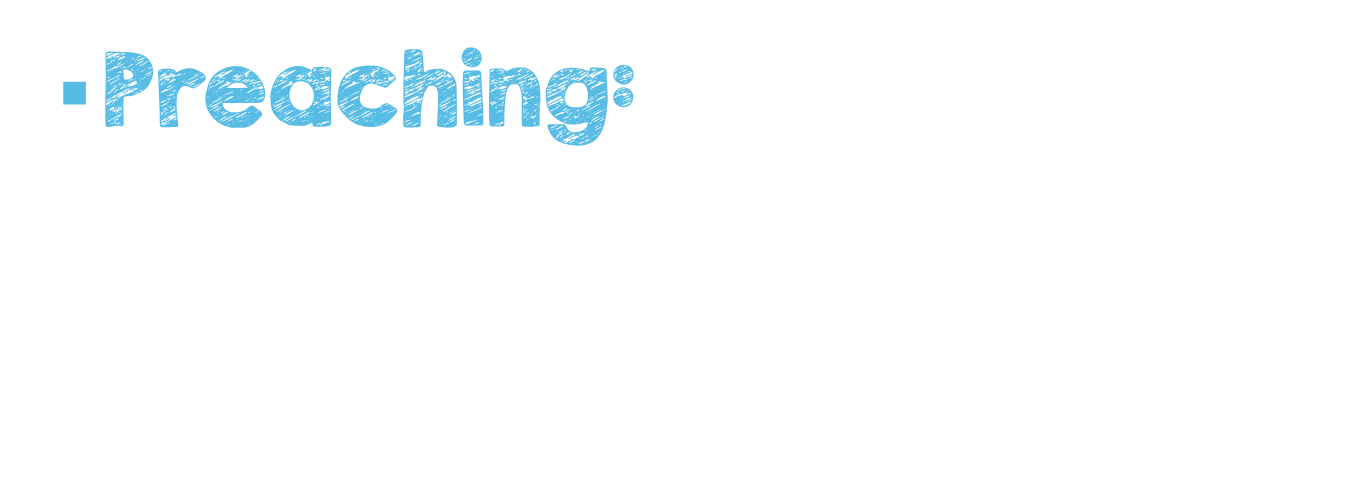 [Speaker Notes: In preaching the whole counsel it would add grief to accompanying preterists and preterists, would cause grief to the messenger of the whole counsel!]
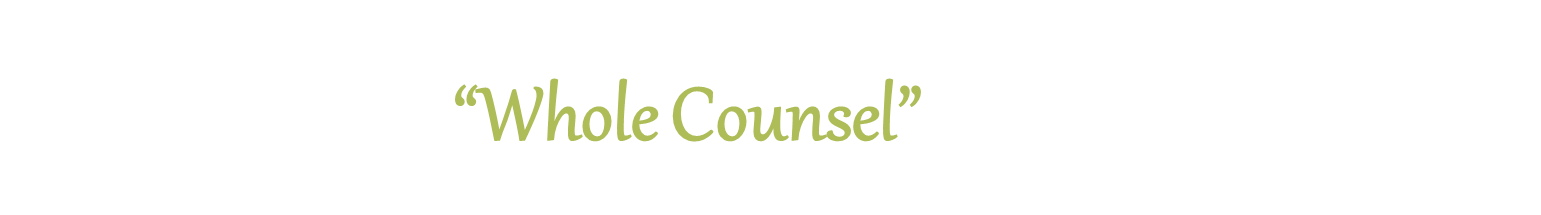 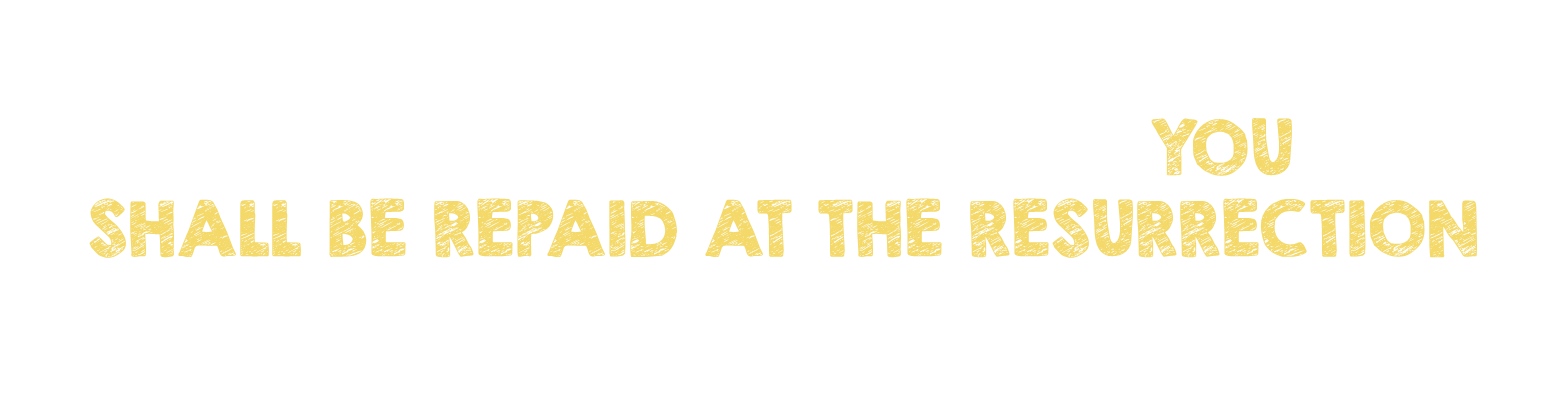 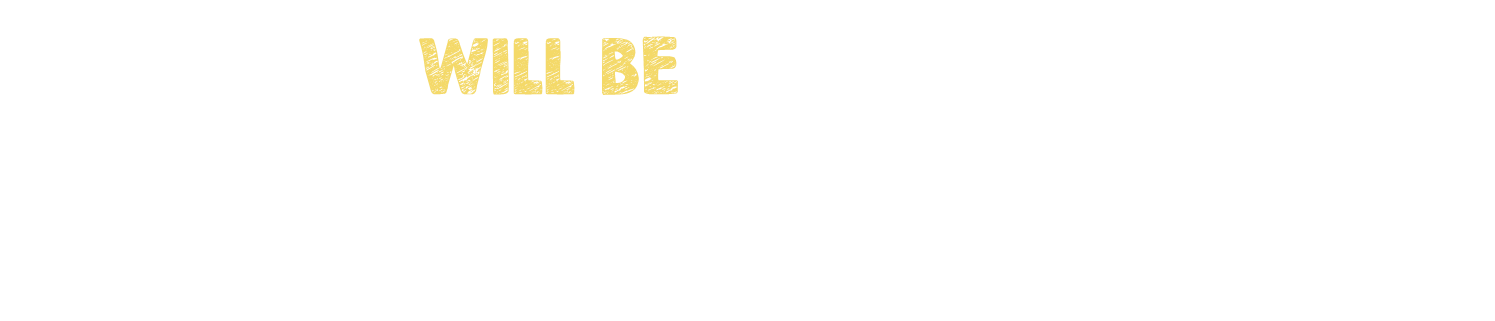 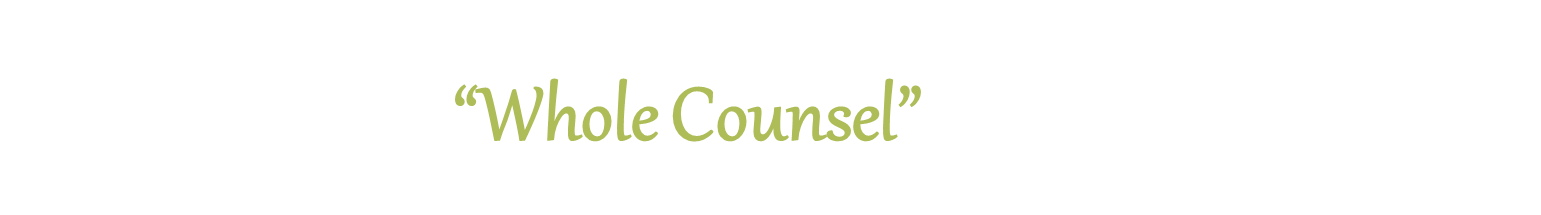 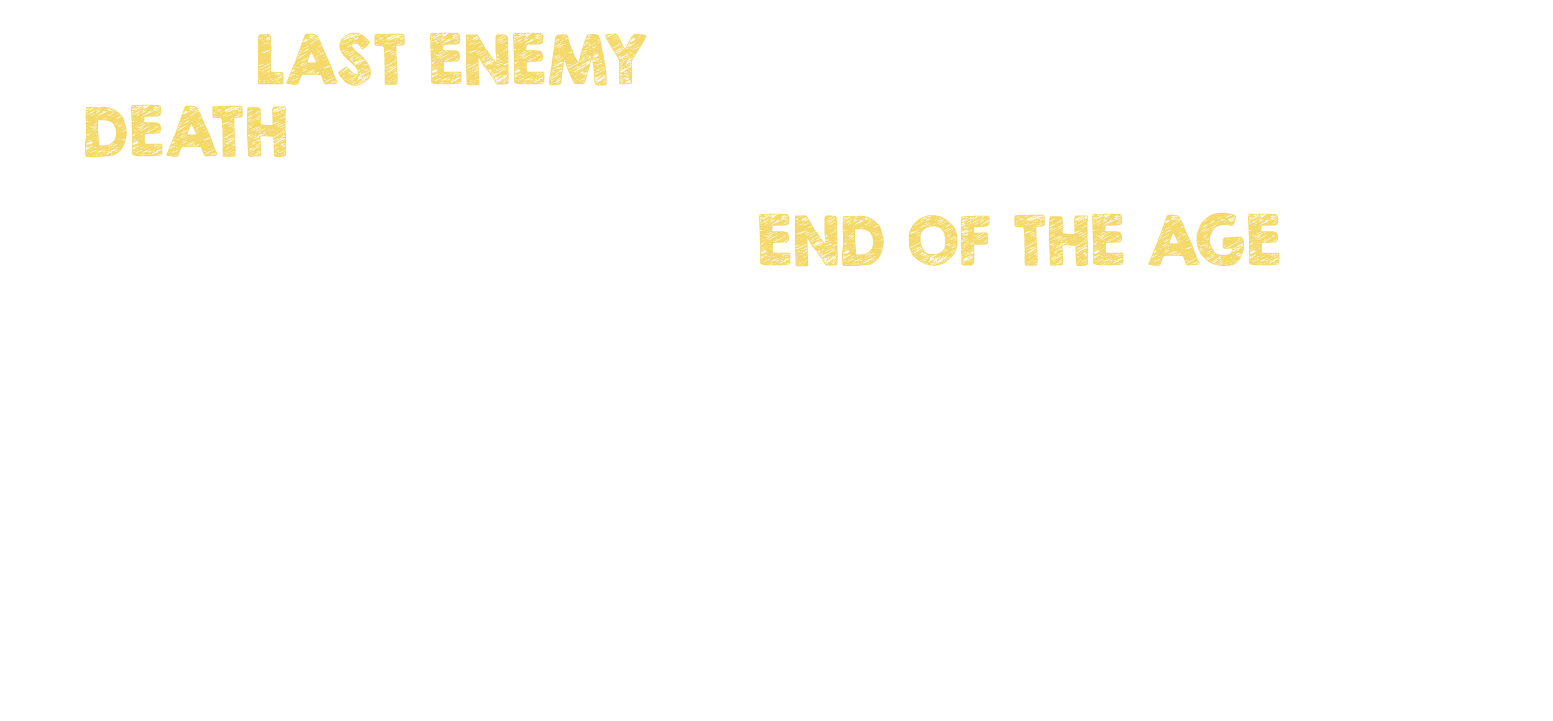 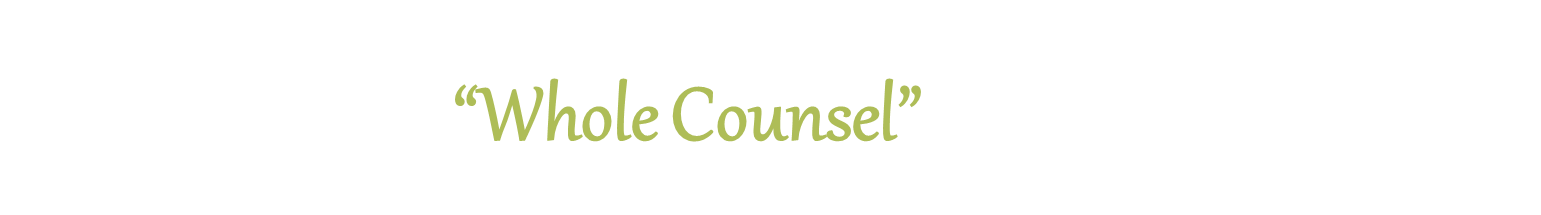 “For whoever is ashamed of Me and My words in this adulterous and sinful generation, of him the Son of Man also will be ashamed when He comes in the glory of His Father with the holy angels” (Mk. 8:38)
“…He has appointed a day on which He will judge the world in righteousness by the Man whom He has ordained. …” (Acts 17:31)
“For we must all appear before the judgment seat of Christ…” (2 Cor. 5:10)
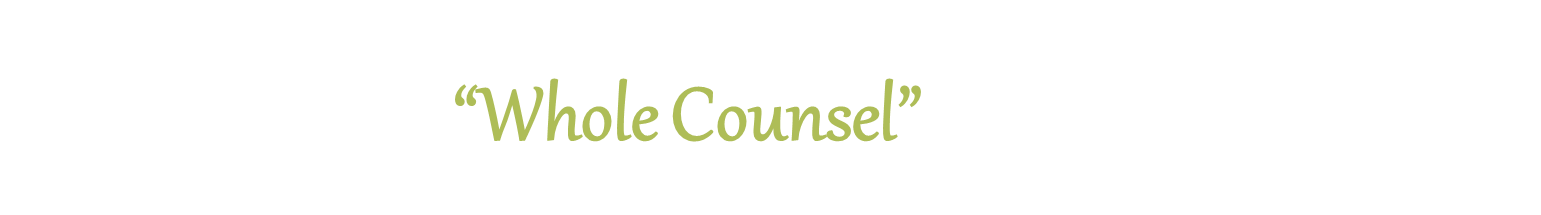 “But the day of the Lord will come as a thief in the night, in which the heavens will pass away with a great noise, and the elements will melt with fervent heat; both the earth and the works that are in it will be burned up” (2 Pet. 3:10)
“Nevertheless we, according to His promise, look for new heavens and a new earth in which righteousness dwells” (2 Peter. 3:13)
[Speaker Notes: However, those who believe all things were fulfilled in AD 70 must deny these things can be looked for today! Hence, AD 70ism interferes with preaching.]
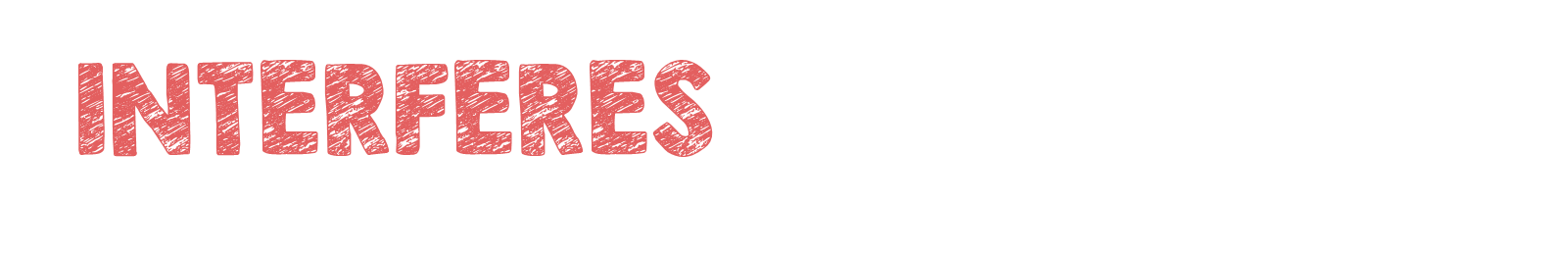 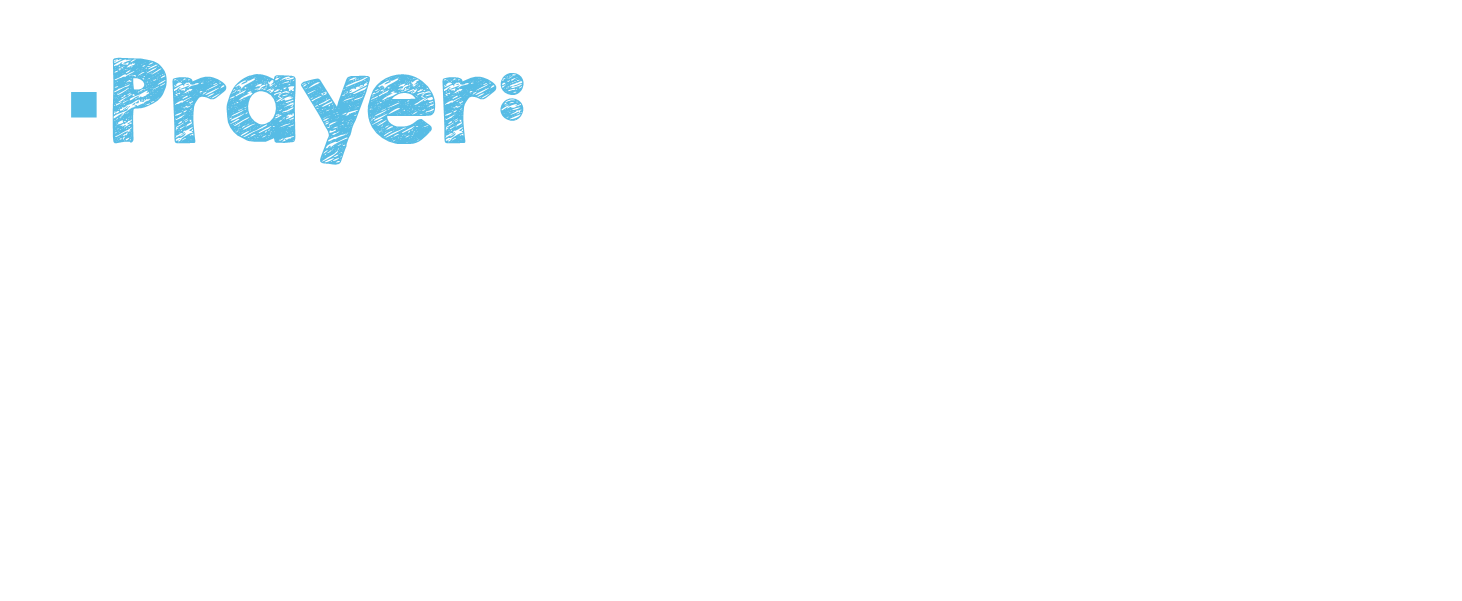 [Speaker Notes: AD 70ism also interferes with another component of worship—Prayer.]
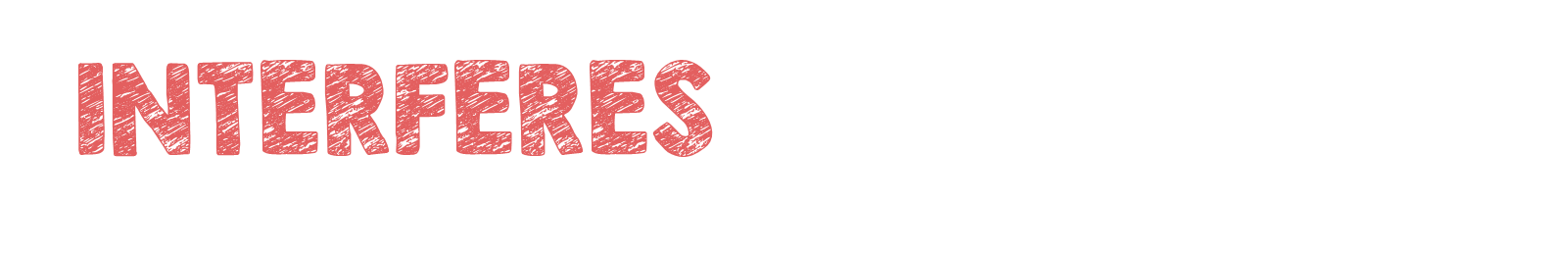 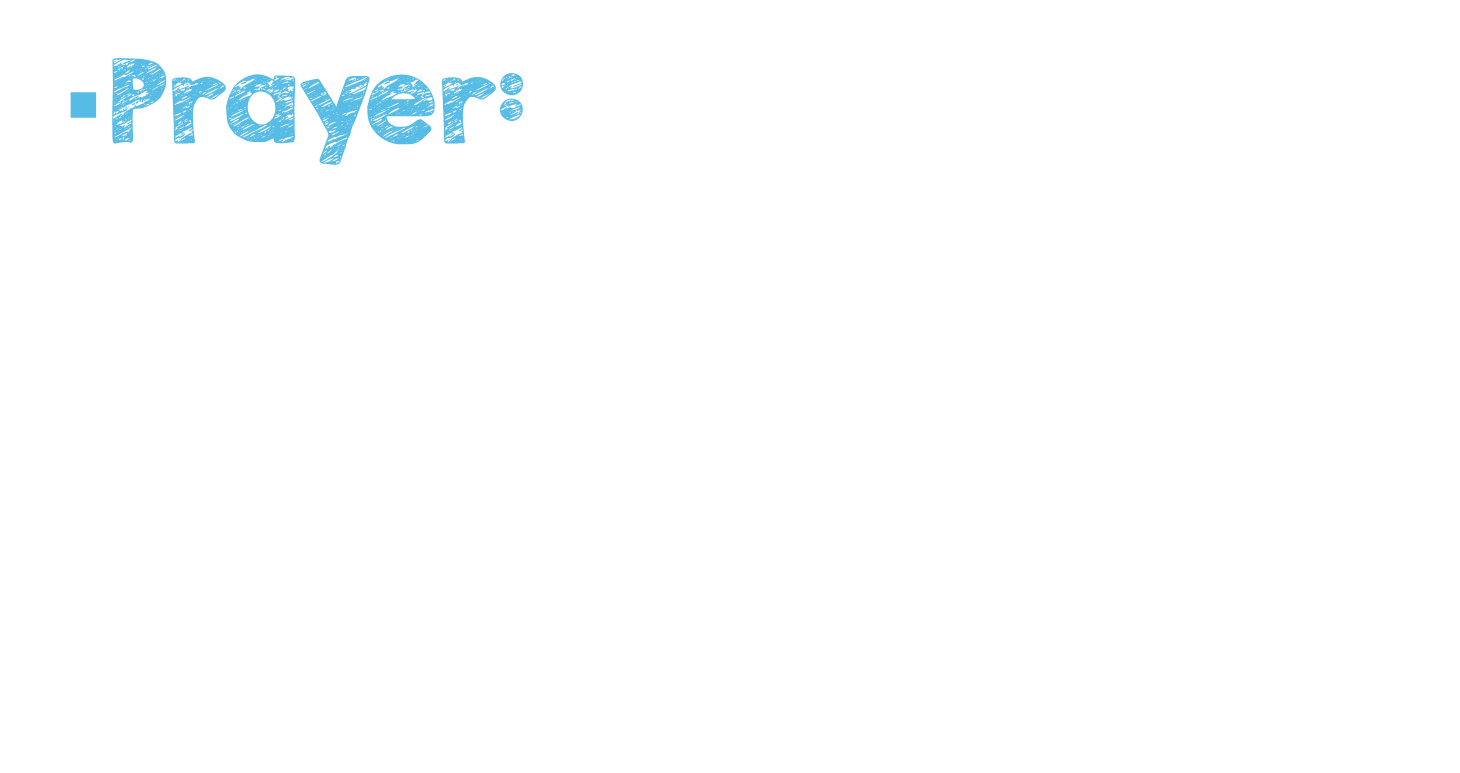 [Speaker Notes: Like preaching, “Second, how could an RE adherent join in a hearty “amen” to any prayer that referred to a yet future second coming, end of the world, universal final judgment, or bodily resurrection? True unity in worship is futile and hopeless under such circumstances.”]
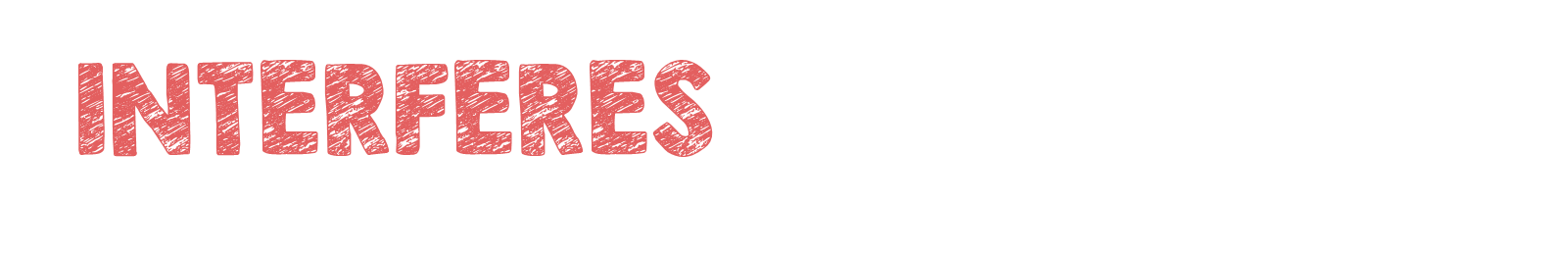 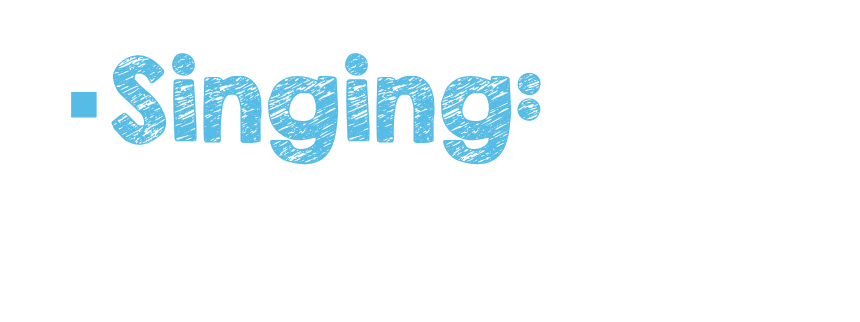 If Jesus is not coming again, (no resurrection, final judgment; etc.) all songs about such should be eliminated!
[Speaker Notes: “Most RE adherents refuse to sing any songs with references to a yet future second coming, end of the world, universal final judgment, or resurrection from the dead. However, God’s word requires Christians to speak “to one another in psalms and hymns and spiritual songs, singing and making melody in
your heart to the Lord” (Eph. 5:19). Our song service is divinely designed so that we teach and admonish “one another in psalms and hymns and spiritual songs” (Col. 3:16). RE adherents make these divine instructions impossible to follow when they refuse to sing songs teaching legitimate and sound biblical doctrine.]
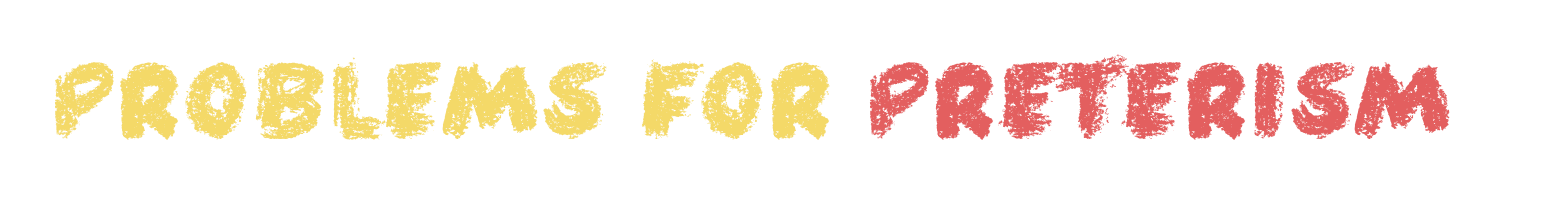 Prepare To Meet Thy God
It Won’t Be Very Long
God Be With You
Alone At Eve
There’s A Great Day Coming
When Jesus Comes
When The Roll Is Called Up Yonder
Will Jesus Find Us Watching
Asleep In Jesus
I Know Whom I Have Believed
In The Morning Of Joy
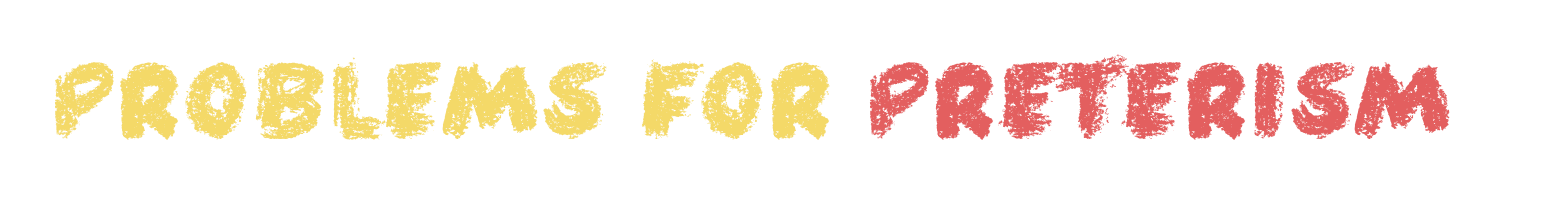 Hallelujah! We Shall Rise
There’s A Rainbow In The Cloud
Thou Art The Way
One Day
Heaven’s Jubilee
We’ll Be Like Him
We’ll Work Till Jesus Comes
Jesus Is Coming Soon
Christ Returneth
Ivory Palaces
How Long Till The Morning
High Above The Seraphim
I Believe in Mount Calvary
…and many more
[Speaker Notes: There are many songs which are overtly opposed to any form of preterism. There are also many songs, where if we were originalists as to the intent of the composer, are anchored in the resurrection, like in the third stanza of “There’s A Rainbow In The Cloud” where it looks through the storms of life and finds a rainbow in that city fair, there’s a crown to wear.” Paul spoke of such a crown that will be given on a specific Day (2 Tim. 4:8). This day weighed heavily on the apostle’s mind in 2 Timothy (2 Tim. 1:12, 18, note which song we have that is based on these very words). The same thing could be said of “Thou Art The Way” where it subtly links Christ’s victory over the tomb to ours in the third stanza. That implies a resurrection. Also “I Believe in Mount Calvary” (third stanza).]
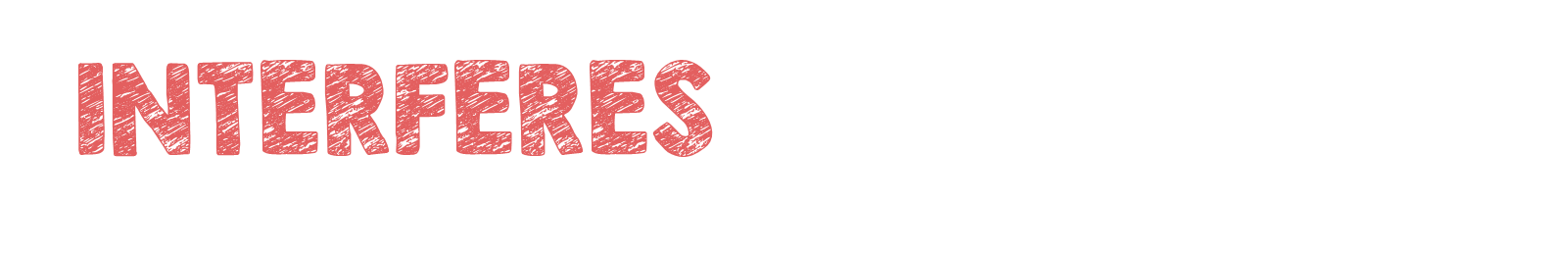 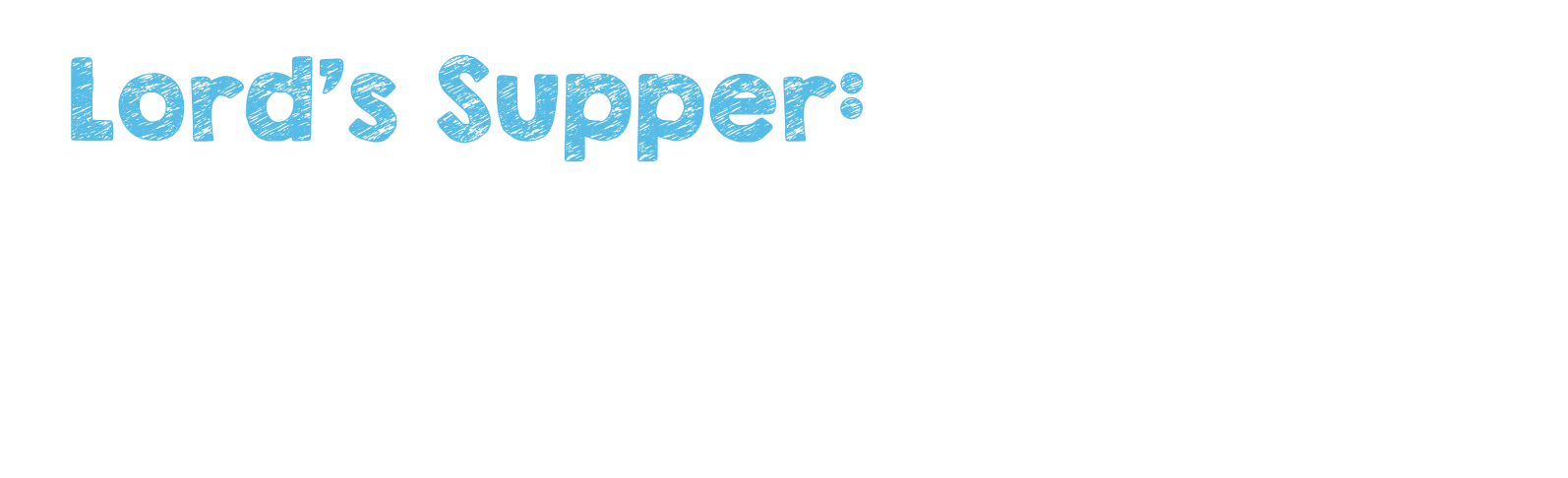 Does the Lord’s Supper no longer proclaim the Lord’s death?
If the Lord is not coming, why partake of it?
What does “till He comes”  mean?
[Speaker Notes: Compare “till all is fulfilled” (Matt. 5:18).]
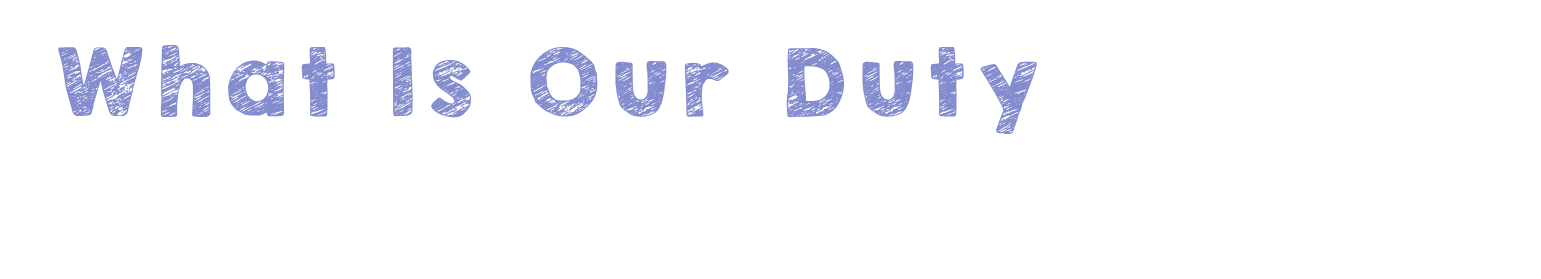 Warn/rebuke them 
1 Thessalonians 5:14
Titus 1:13
If they repent not: mark, avoid, and reject
Romans 16:17, 18
2 Thessalonians 3:14, 15
2 John 9-11; Titus 3:10, 11
[Speaker Notes: This is the way the Lord has given to purge the malignant influence of false doctrine. Yes, false doctrine is described as cancer to the church (2 Tim. 2:17, 18).]